少年の日の
　　　　思い出
１年
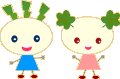 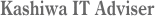 擦り傷
す
珍しい
めずら
妙案
みょう あん
戯曲
ぎ　きょく
胴
どう
貪る
むさぼ
忍び込む
しの
荒天
こう　てん
斑紋
はん　もん
歓喜
かん　き
消火栓
しょうかせん
貼る
は
範囲
はん　い
妬む
ねた
鑑定
かん　てい
癖
くせ
欠陥
けっ　かん
猛烈
もう　れつ
幾度
いく　ど
畳む
たた
羨む
うらや
優雅
ゆう　が
勧誘
かん　ゆう
丹念
たん　ねん
依存
い　 ぞん
軽蔑
けい　べつ
扱う
あつか
喉
のど
罵る
ののし
償う
つぐな
遅く
おそ
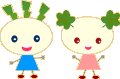 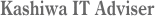